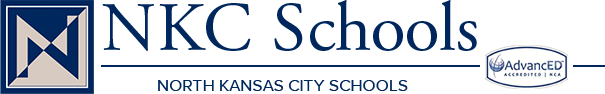 2020-21 Benefit Information/Changes
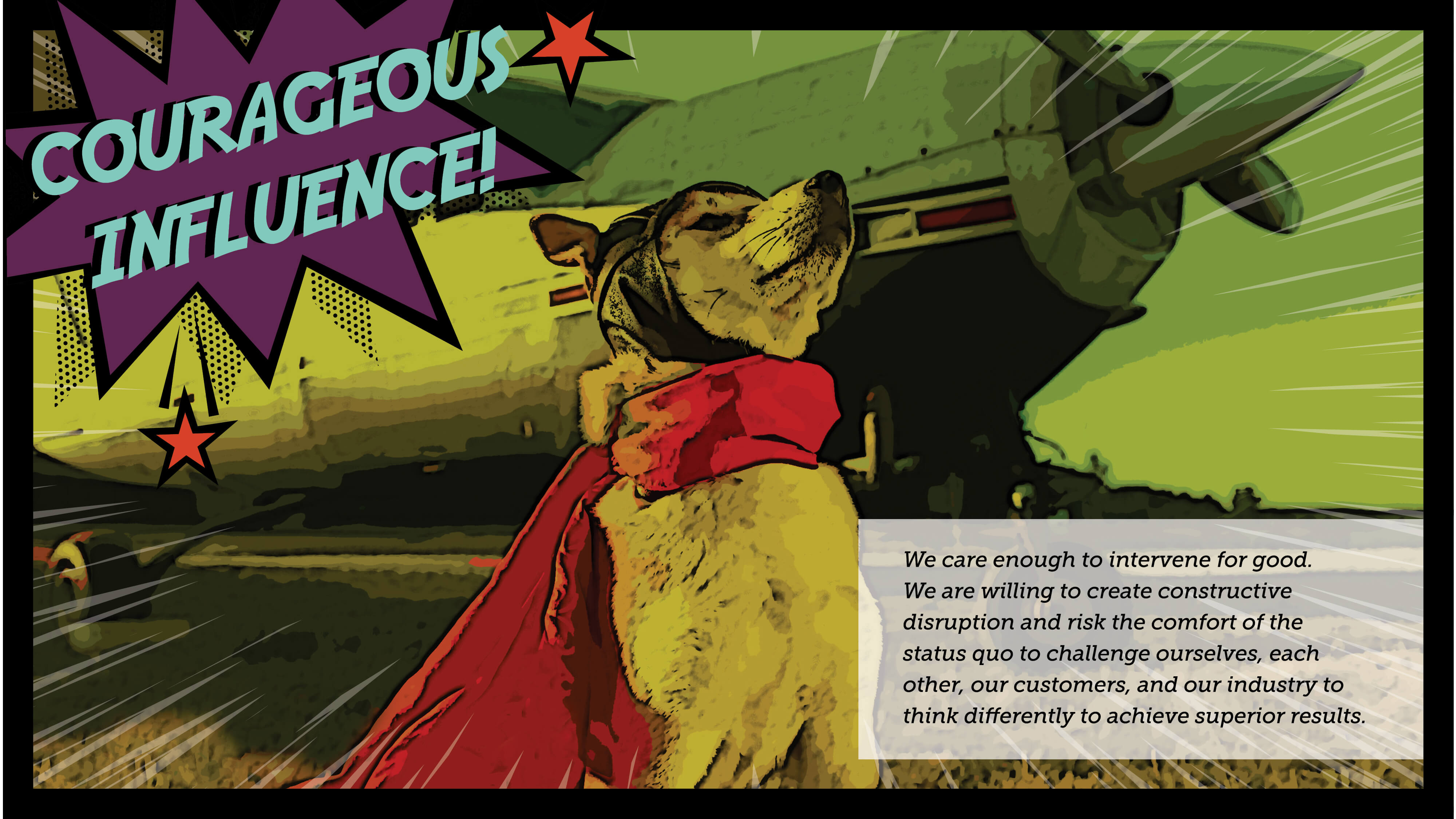 [Speaker Notes: Aspiration #2 – Courageous Influence]
2020-21 Benefit Plan Options
Medical Insurance – Carrier Change
Dental Insurance – Benefit Enhancement – Adding MAXAdvantage
Vision Insurance – Renewing with EyeMed
Health Savings Account (HSA) – Vendor Change
Flexible Spending Account (FSA): Medical and Dependent Care
Basic Life and AD&D: District Paid
Voluntary Life and AD&D:  Employee, Spouse, Children
Disability:  Short Term and Long Term
Voluntary Critical Illness:  With or Without Cancer
Voluntary Accident Insurance
Permanent Life with Long Term Care
Identity Theft
Voluntary Hospital Indemnity
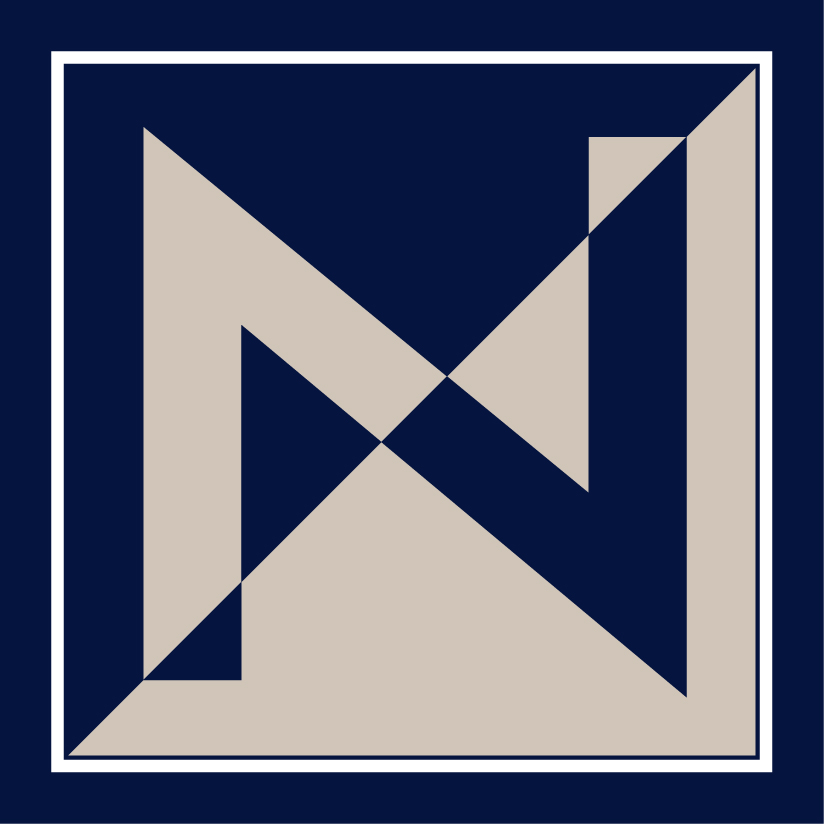 New Plan 7/1/20!
DENTAL PLAN ENHANCEMENT – Delta Dental of MO MAXAdvantage Benefit Option
No change to dental networks, premiums or plan designs with Delta Dental of Missouri
The dental plan will continue to pay up to $1,000 per covered person, per calendar year for non-orthodontic health services.
 Beginning 7/1/20, preventive services do not apply to this $1,000 maximum benefit amount.
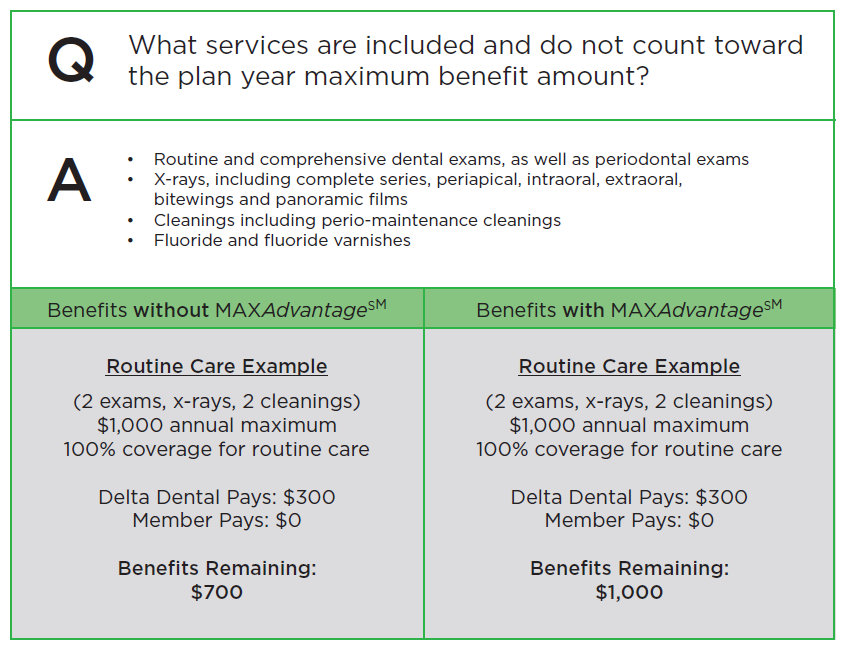 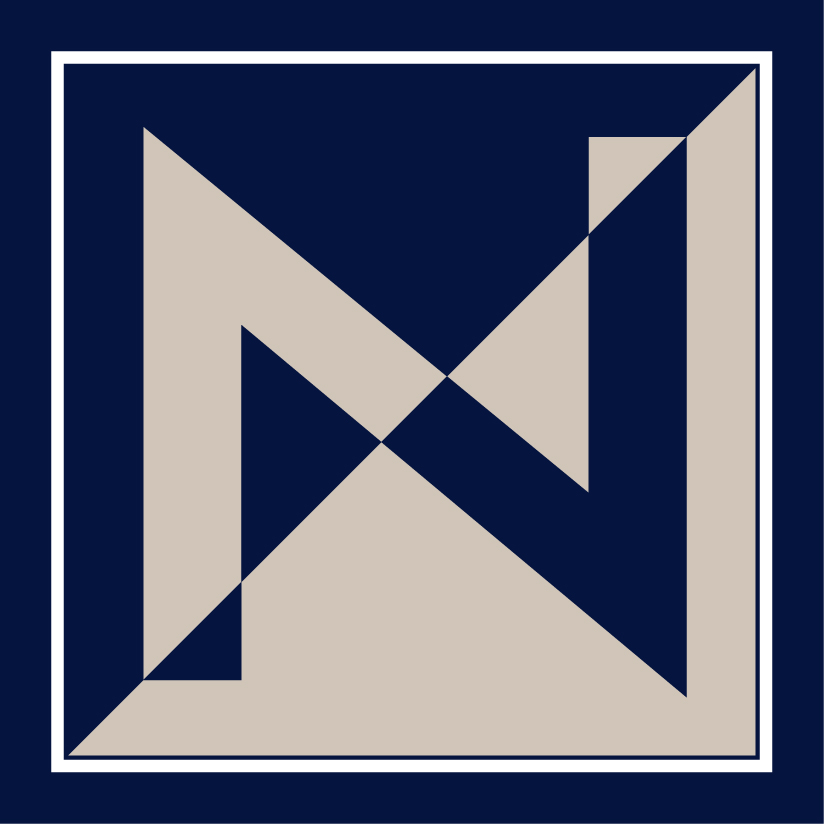 VOLUNTARY VISION PLAN - EyeMed
No change to plan designs or network
Rates are increasing, but are still the most competitive available in the market with the district’s generous plan design
Coverage for anti-reflective coating and progressive lenses
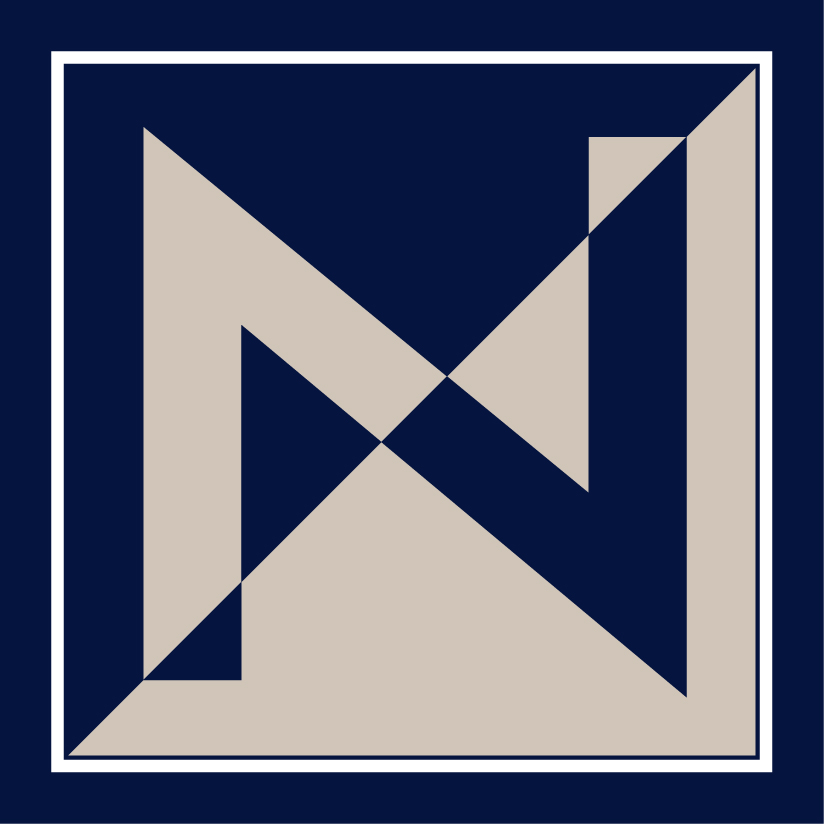 VOLUNTARY HOSPITAL INDEMNITY PLAN - Guardian
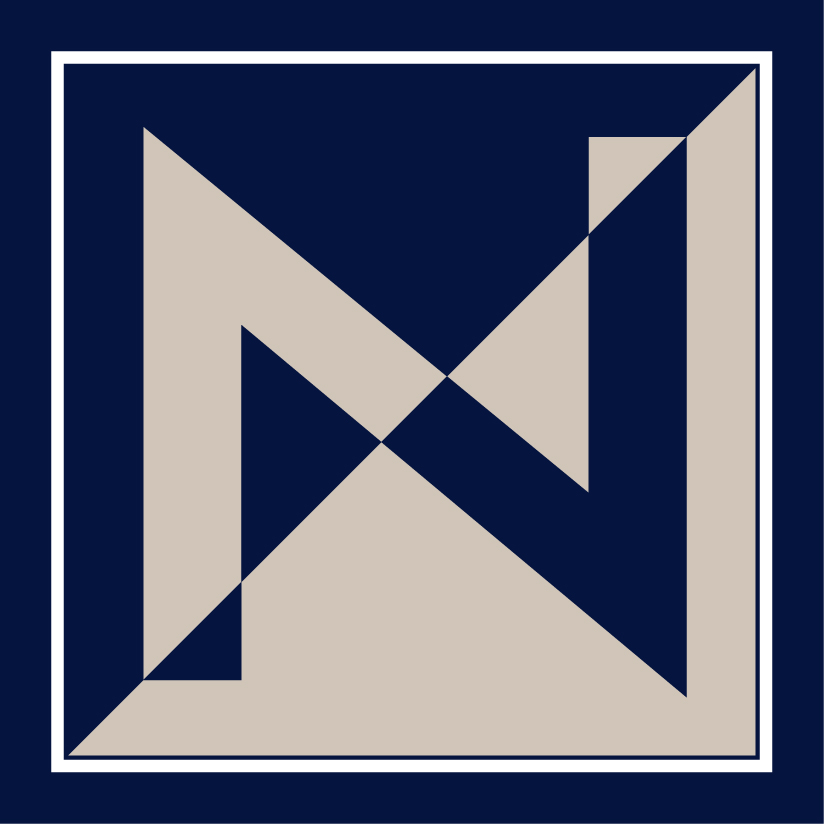 New Plan 7/1/20!
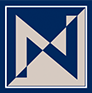 Net Claims Trend
Claims performance vs contract
Medical / rx Carrier change reminders
Search for network providers with Aetna at www.aetna.com/docfind: 
Click on “Find a Doctor”
Under “Guests”, choose “Plan from an employer”
Enter your City and State, and modify the search radius (up to 100 miles)
Under “Select A Plan, scroll down to the section entitled “Kansas & Missouri Preferred Networks (includes HealthFund Plans)”, and choose the appropriate plan as follows
To search for HDHP providers, scroll down and select “I-35 Preferred - PPO”
To search for EPO plan providers in the I-35 preferred network HNO plan within the KC metro area, scroll down to choose “I-35 Preferred Aetna Select (Open Access) and Health Network Only”

Call the Aetna Concierge team for assistance locating providers outside of the Kansas City area
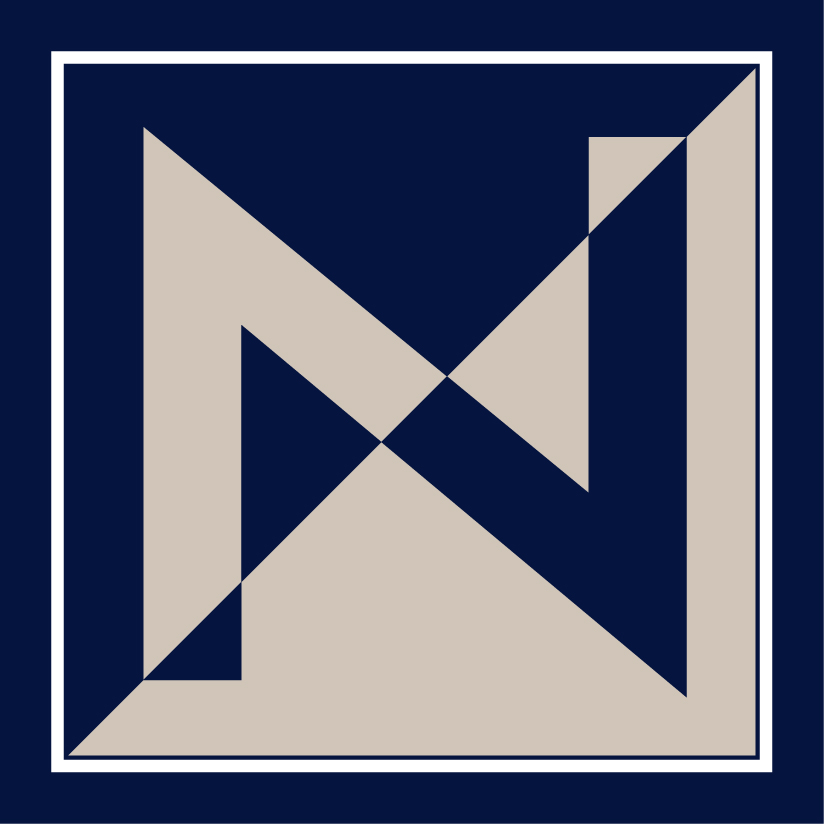 7
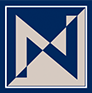 Net Claims Trend
Claims performance vs contract
Medical / rx Carrier change reminders
Confirm your current prescriptions are available through the Aetna formulary
Visit www.aetna.com/formulary
Scroll down, to the “Choose your plan:” section
Select “2020” under “Choose a Plan Year”
Select “Advanced Control Plan-Aetna” under “Choose a Plan”

Be sure to refill any and all prescriptions prior to 6/30/2020 under the BlueKC health plan

Provide your Aetna ID card for any medical services received, or prescription fills on and after July 1, 2020
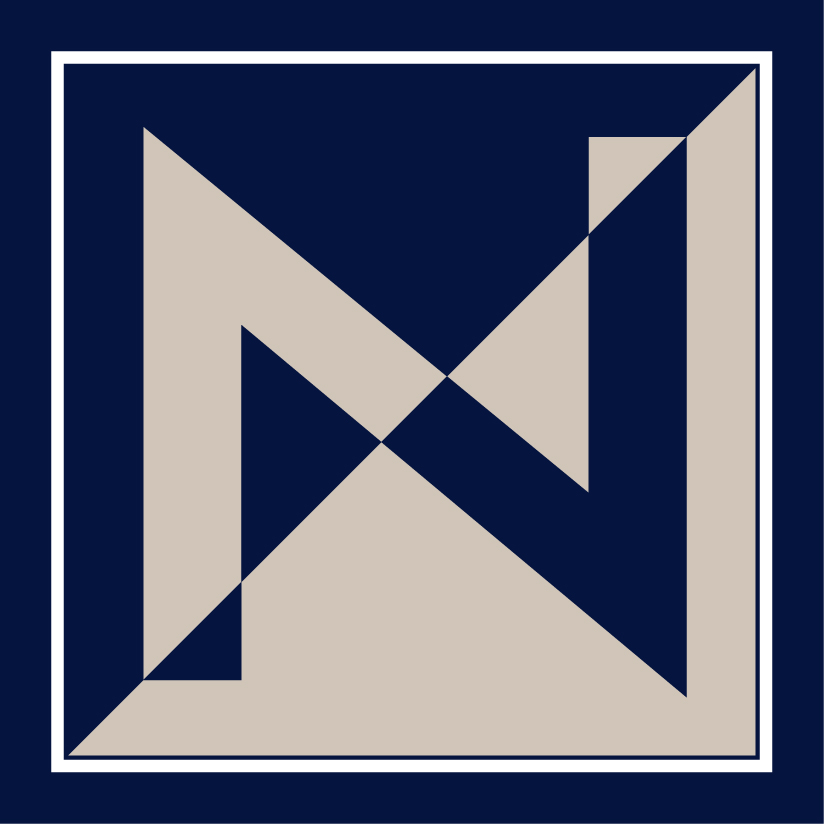 8
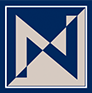 Net Claims Trend
Claims performance vs contract
Transition of care
Transition of Care may be available to assist with:
Continued treatment plans that you are on with your provider and that provider is not in the proposed Aetna network
EX:  Chemotherapy, Pregnancy, Surgery follow-up 

If you think you may need to ask for a Transition of Care benefit consideration, please contact Misty Miller, Benefits Specialist, misty.miller@nkcschools.org.
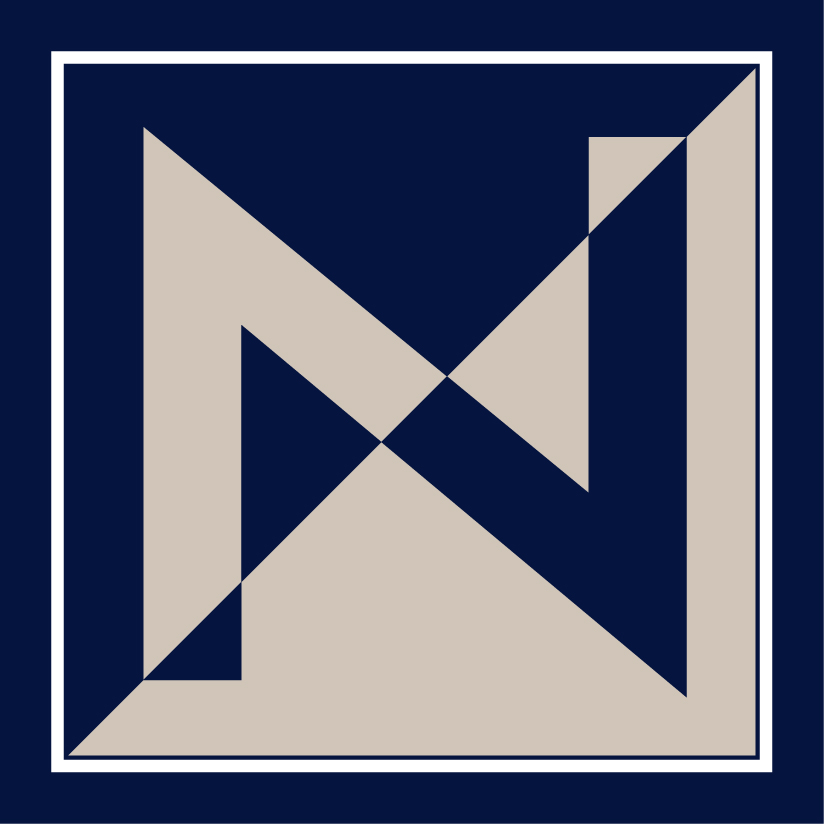 9
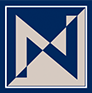 Net Claims Trend
Claims performance vs contract
CONCIERGE SERVICES
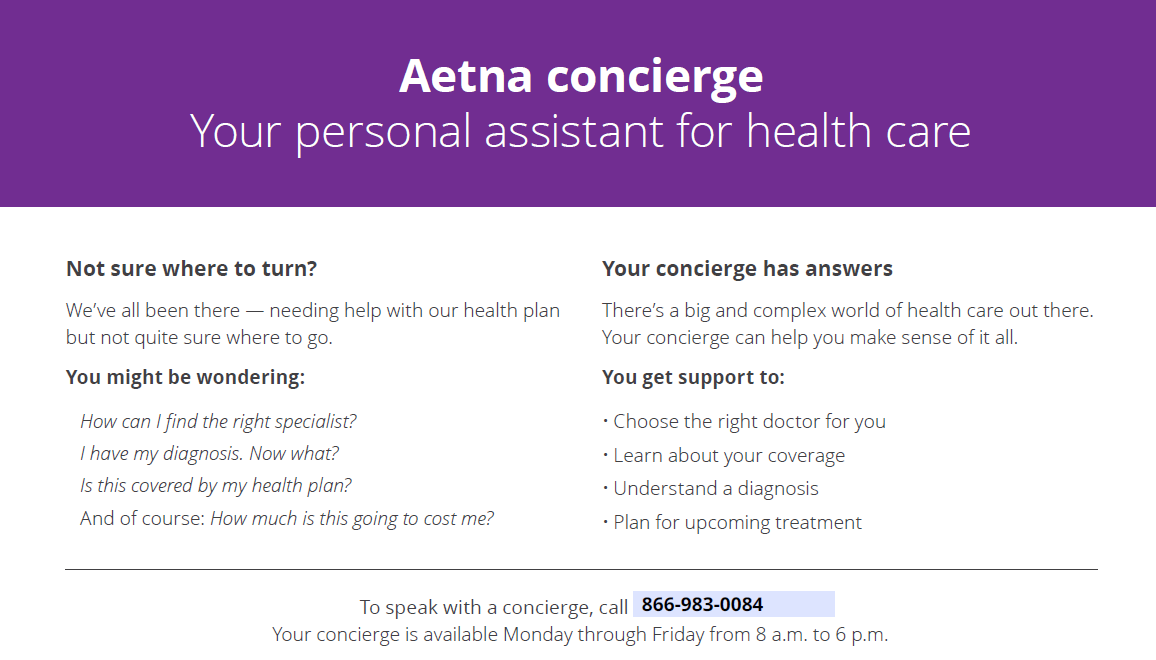 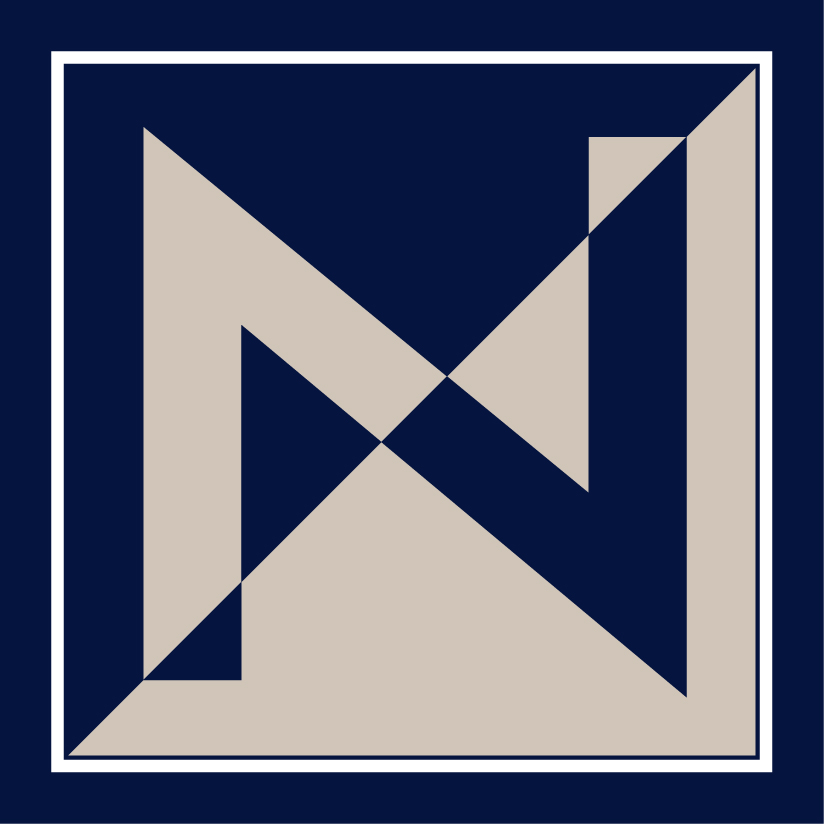 10
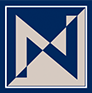 Net Claims Trend
Claims performance vs contract
METRO HOSPITAL NETWORK COMPARISON
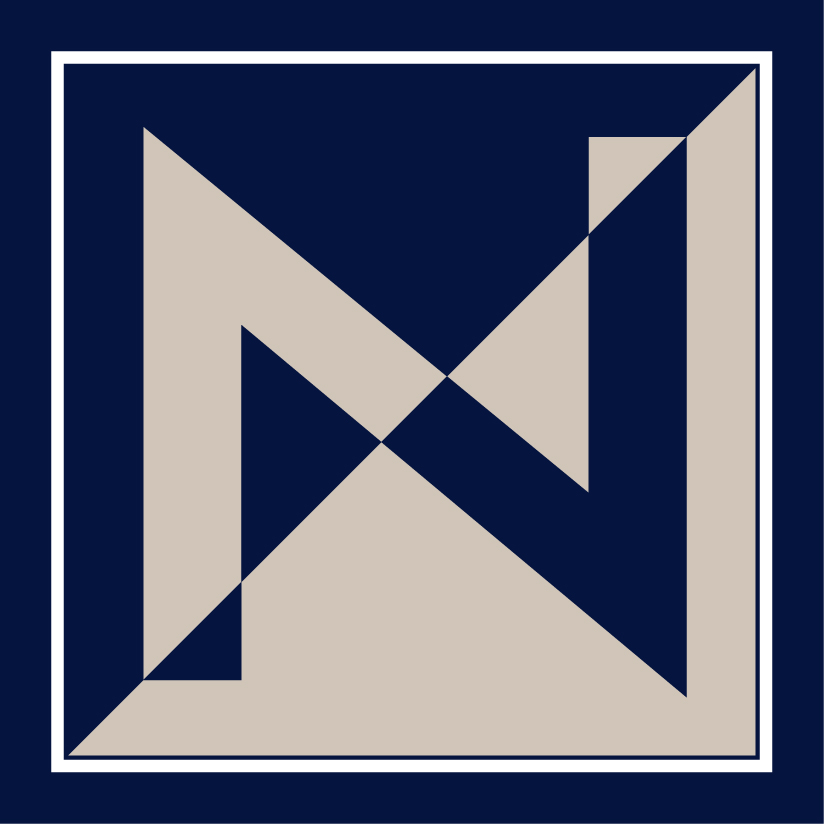 11
CVS Retail Footprint in Kansas City
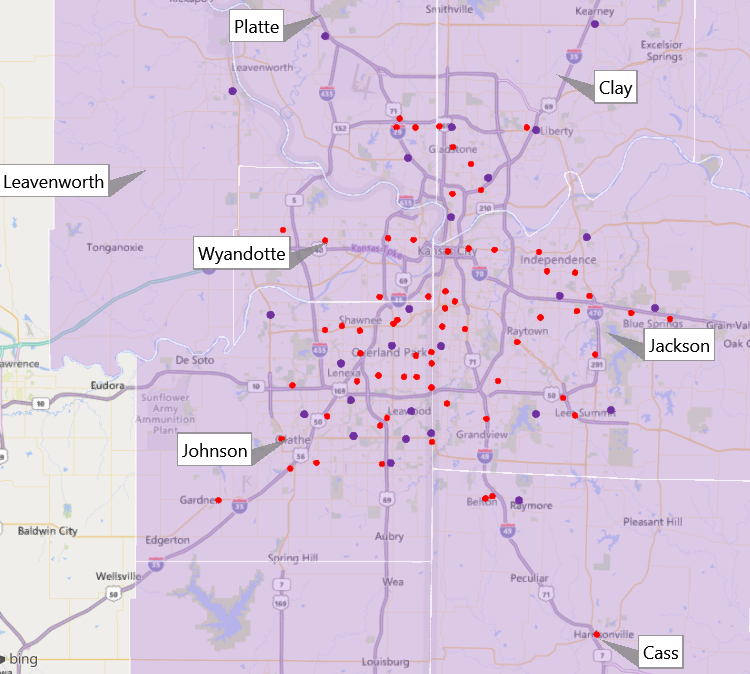 92 CVS Pharmacies 
27 Minute Clinics 
Note:
Pharmacies are inclusive of Target stores

3 Health Hubs opening in the Northland in 2020

Opening March 2020:  
19th & Swift

13 in the KC Metro by 2021
Source CVS data
[Speaker Notes: No x-ray capabilities @ Health Hubs or Minute Clinics
Navigator available to help with questions, and finding appropriate items within CVS (DME)]
HealthHUB locations reimagine the traditional healthcare experience
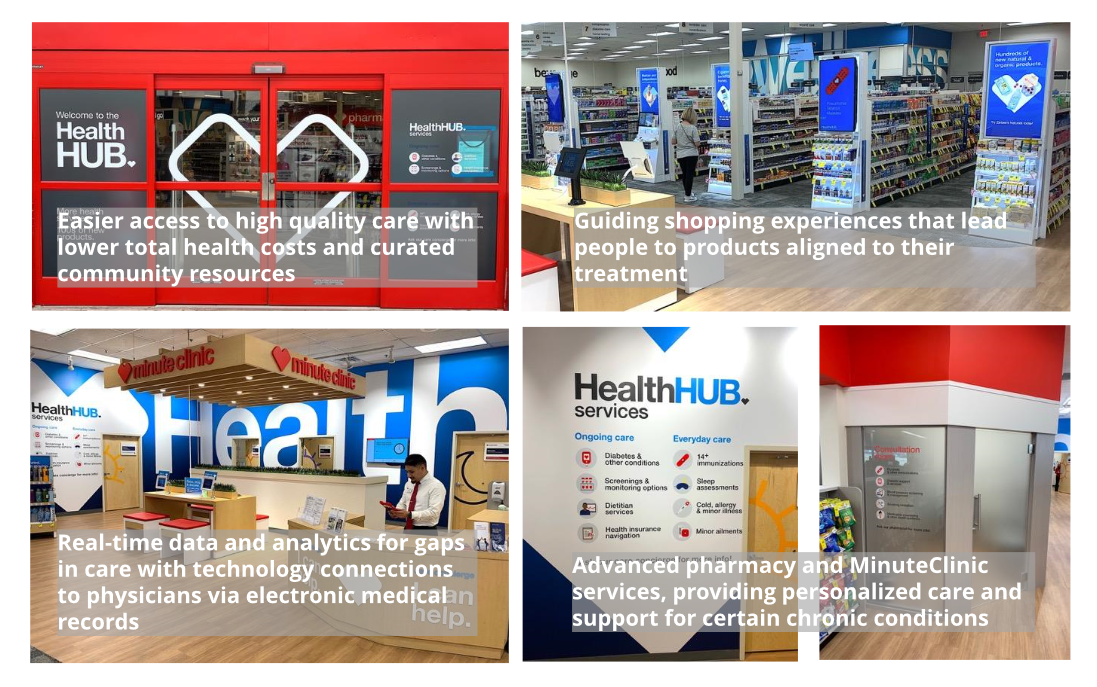 Kansas City Metro will help lead the way with 13 HealthHUB’s scheduled to open in 2020.
First location:  19th & Swift.
Put the Power of Integration in Your Corner
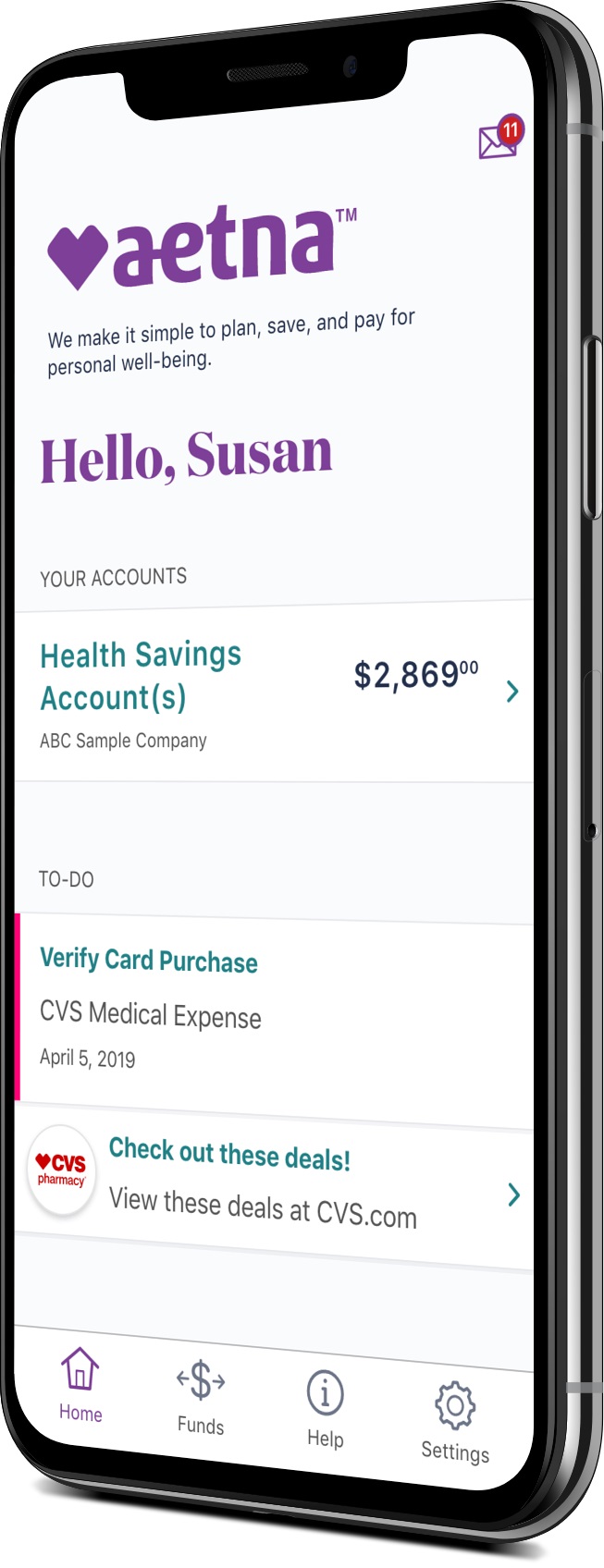 Enhanced navigation and unified look and feel will allow a member to feel like financial accounts are part of their health  and well being experience
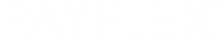 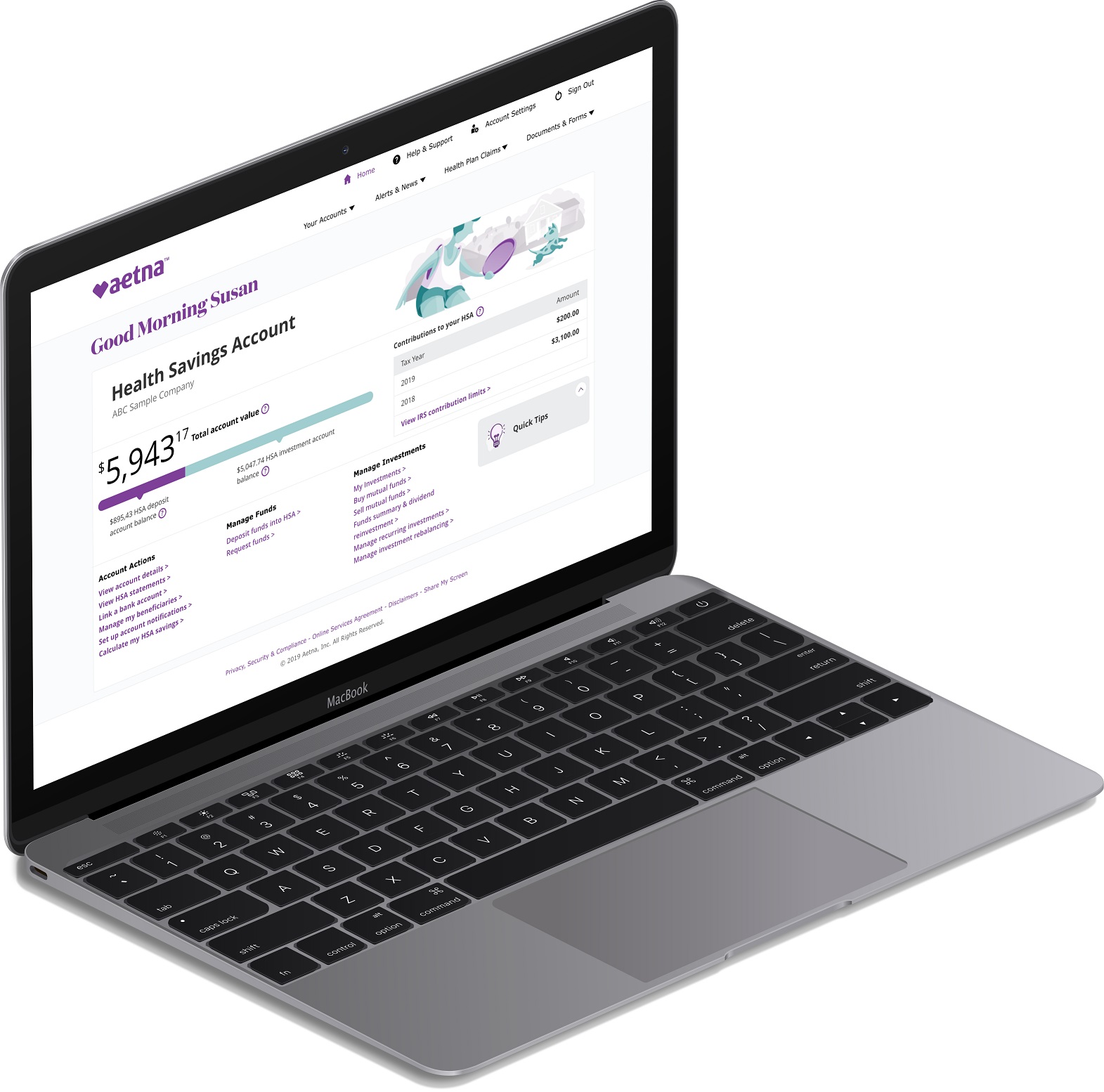 Tax-advantaged Health Savings Accounts
Consumer engagement expertise
Data insights
Use cases
Clinical impact
Helping educate on the value of health care dollars while anticipating health care costs
A fully integrated health plan and health care spending account program for our members.
MEDICAL PLAN OVERVIEW – 
A1 EPO Copays ($$$)
*Includes deductible and member medical & prescription drug costs

**Dermatology Teladoc visit subject to an $80 copay,

**Behavioral Health Teladoc visit subject to a $40 copay
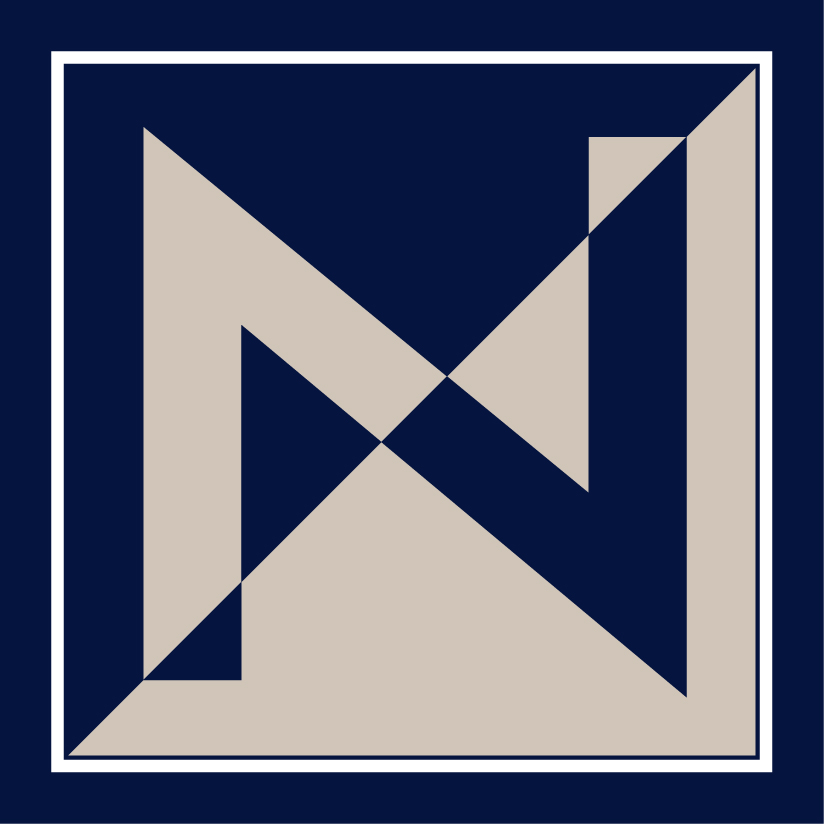 MEDICAL PLAN OVERVIEW – 
A2 High Deductible ($)
*Includes deductible and member medical & prescription drug costs

**Dermatology Teladoc visit subject to a $75 copay,

**Behavioral Health Teladoc visit subject to a $190 copay at initial visit, then $95 for consultation with psychiatrist or $85 for consult with a therapist
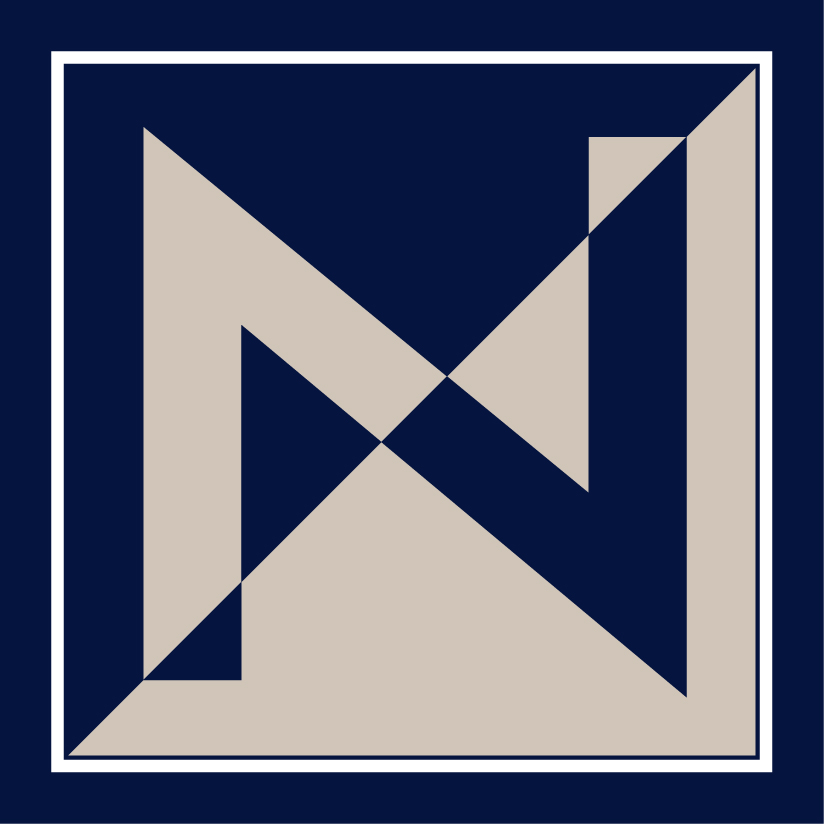 MEDICAL PLAN OVERVIEW – 
A3 Primary Care 100 ($$)
*Includes deductible and member medical & prescription drug costs
All Meritas clinics and CVS Minute Clinics are included with the 100% Primary Care. Aetna will be adding “health hubs” in 2020 throughout the year.  Their first will be at the CVS on Armour Road & Swift that has expanded clinic capabilities.
**Dermatology Teladoc visit subject to 20% coinsurance,

**Behavioral Health Teladoc visit subject to 20% coinsurance
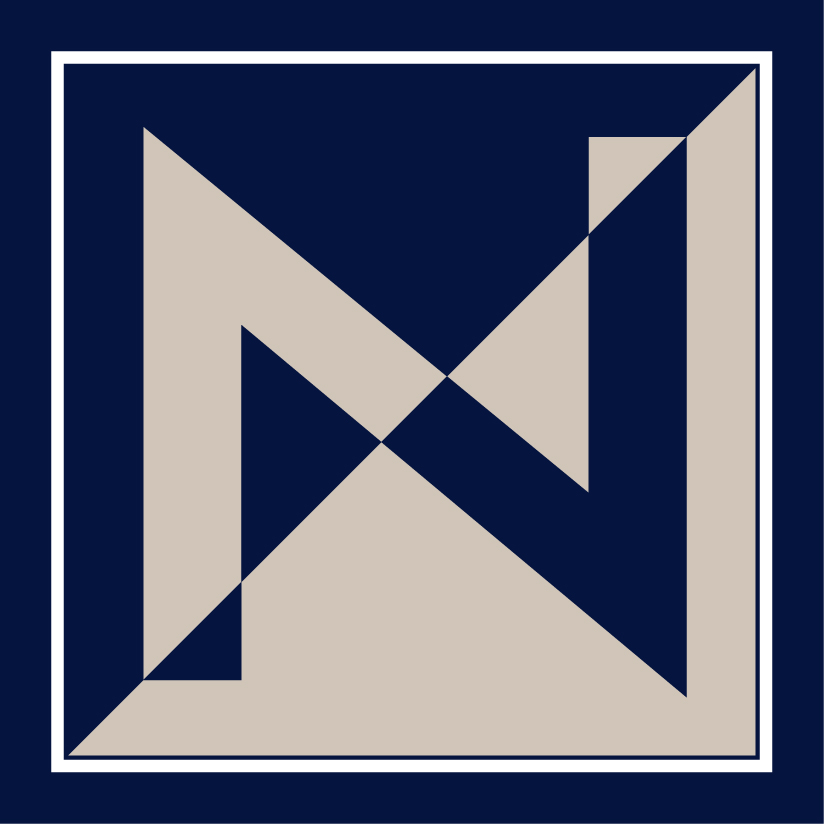 DEDUCTIBLE & OUT OF POCKET MAXIMUMS
Deductibles and Out-of-Pocket Maximums accrued with BlueKC from January 1, 2020 through June 30, 2020 will transfer to your new Aetna plan.


Deductibles and Out-of-Pocket Maximums will not start over until January 1, 2021.
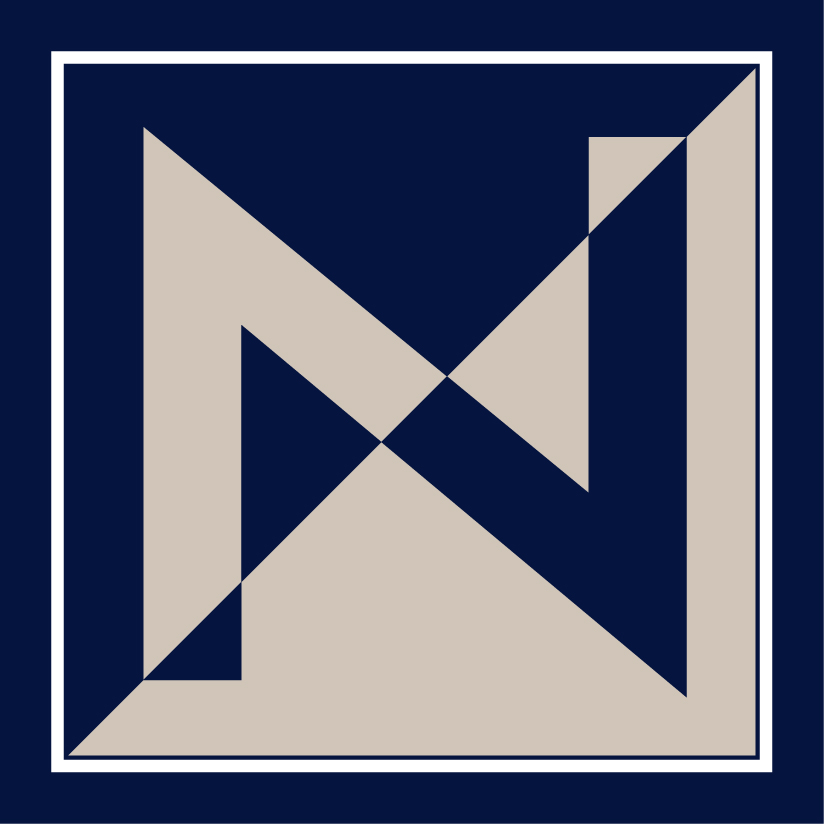 Questions/Follow Up
Questions:  Misty Miller, Benefits Specialist
	(816) 321-6078 
misty.miller@nkcschools.org 


More Information:  
www.nkcschoolsbenefits.com
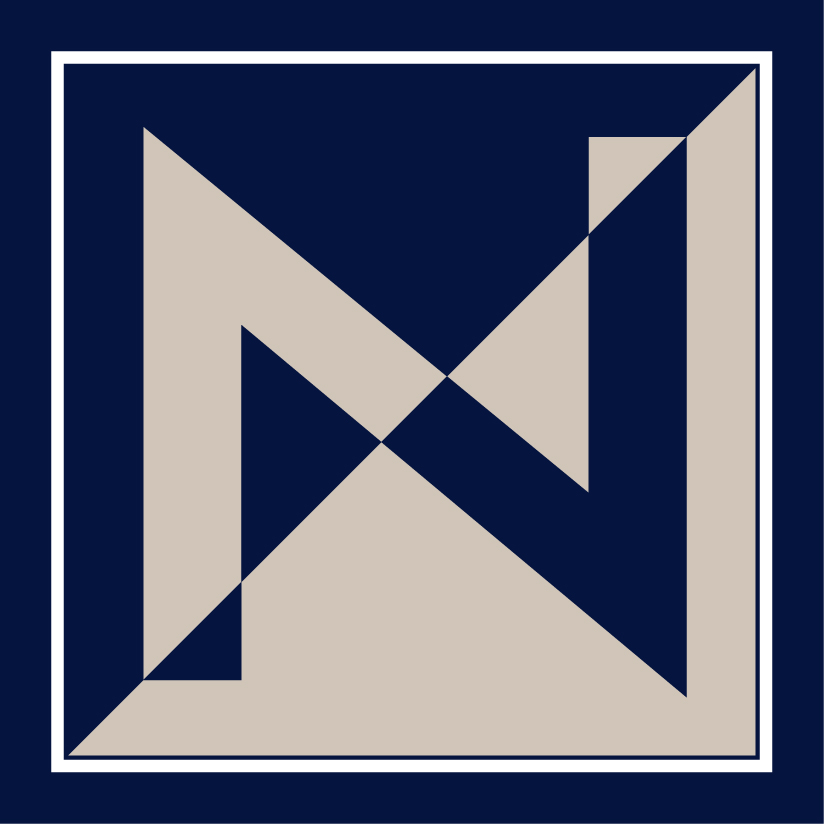